Cellular Automata
Reversibility
Sources
Material in this lecture comes from, “Handbook of Natural Computing,” Editors Grzegorz Rosenberg, Thomas Back and Joost N. Kok, Springer 2014.
What is reversible computing??
The computation can be reversed: out  in
No information is lost
Information (Shannon) entropy (uncertainty) is not increased

Can one do as much with reversible computation as with general computation??
Yes, there are reversible TM universal CA

Why is reversible computation of interest??
No thermodynamic entropy increase  no information (bits) are erased which would otherwise dissipate into heat energy 

Are there any drawbacks to reversible computing??
Need garbage collection (leads to extra circuitry/area overhead)
Need to run the inverse in order to check for faults
Law of Boyle and Mariotte:
At constant temperature the volume of a gas is inversely proportional to pressure
Law of Gay-Lussac:
At constant pressure the rate of change of volume per degree is independent of temperature
Define:
Law of Avogadro:
The densities of any two gases which are at the same temperature and pressure are proportional to relate to the molecular weights
A constant, which is the same for any gas, representing the volume occupied by one mol
k = Boltzmann’s constant
n = the number of mols gas present
k’ is now gas dependent
For small constant T:
Part of the gas begins to liquidify
For larger T there are no extrema and it is not possible to liquidify the gas by compression
p
v
1st Law of thermodynamics:
Principle of conservation of energy (Robert Mayer)
In a closed system the total store of energy, i.e. the sum of the heat energy and mechanical or electrical energy is constant 
It is impossible to construct a machine which does work without obtaining energy from an external source
Cannot construct a perpetual motion machine of the 1st kind

Total energy U as a function of (any two out of) T, V, p. We use U=U(T,V):
It may not be that the part of the energy of the system which exists in the form of heat be supplied as heat (it may be supplied, e.g., as the mechanical energy in compression)
If every element dS of the surface experiences a displacement δs, then (work = force x distance)
dU is the increase in internal energy
p dV is the amount of external work performed
For constant volume:
For constant pressure:
Adiabatic process (no heat is communicated to or abstracted from the system):
Carnot cycle & the ideal heat engine
2.
1.
Carnot cycle & the ideal heat engine
3.
2.
Cylinder removed from boiler and insulated
Carnot cycle & the ideal heat engine
3.
4.
Carnot cycle & the ideal heat engine
4.
1.
Cylinder removed from condenser and insulated
PV diagram:
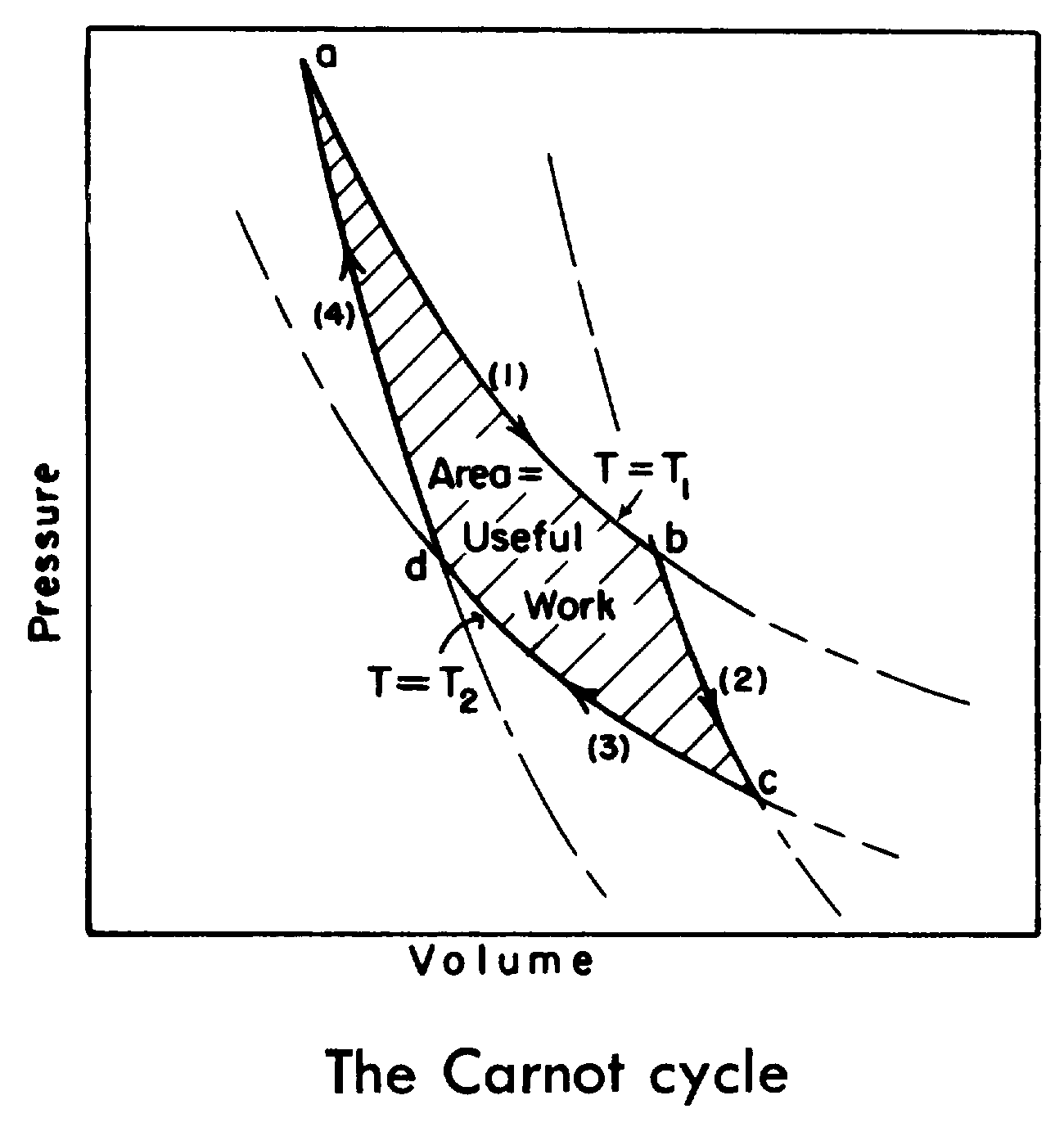 T_1 = T_B
T_2 = T_C
Isothermal lines
Adiabatic lines
Bennett:

Consider a gas with a single molecule. Suppose it is known whether the molecule is on the left (0) or right (1). Then, without external work a piston can be pushed either from the right or left, respectively:
CAs with block rules
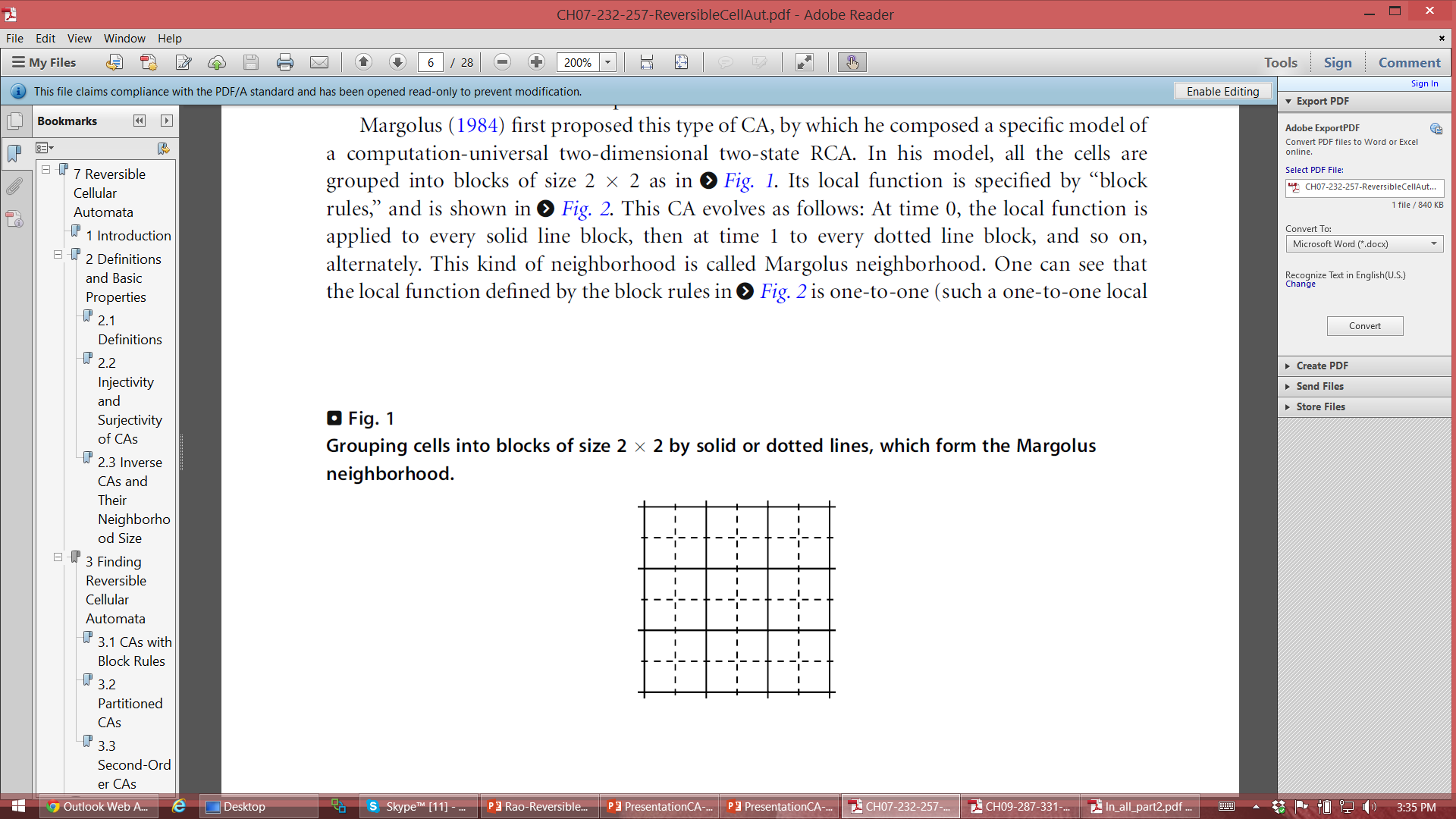 Unconventional:
Each cell knows the parity of time and the relative position in a block
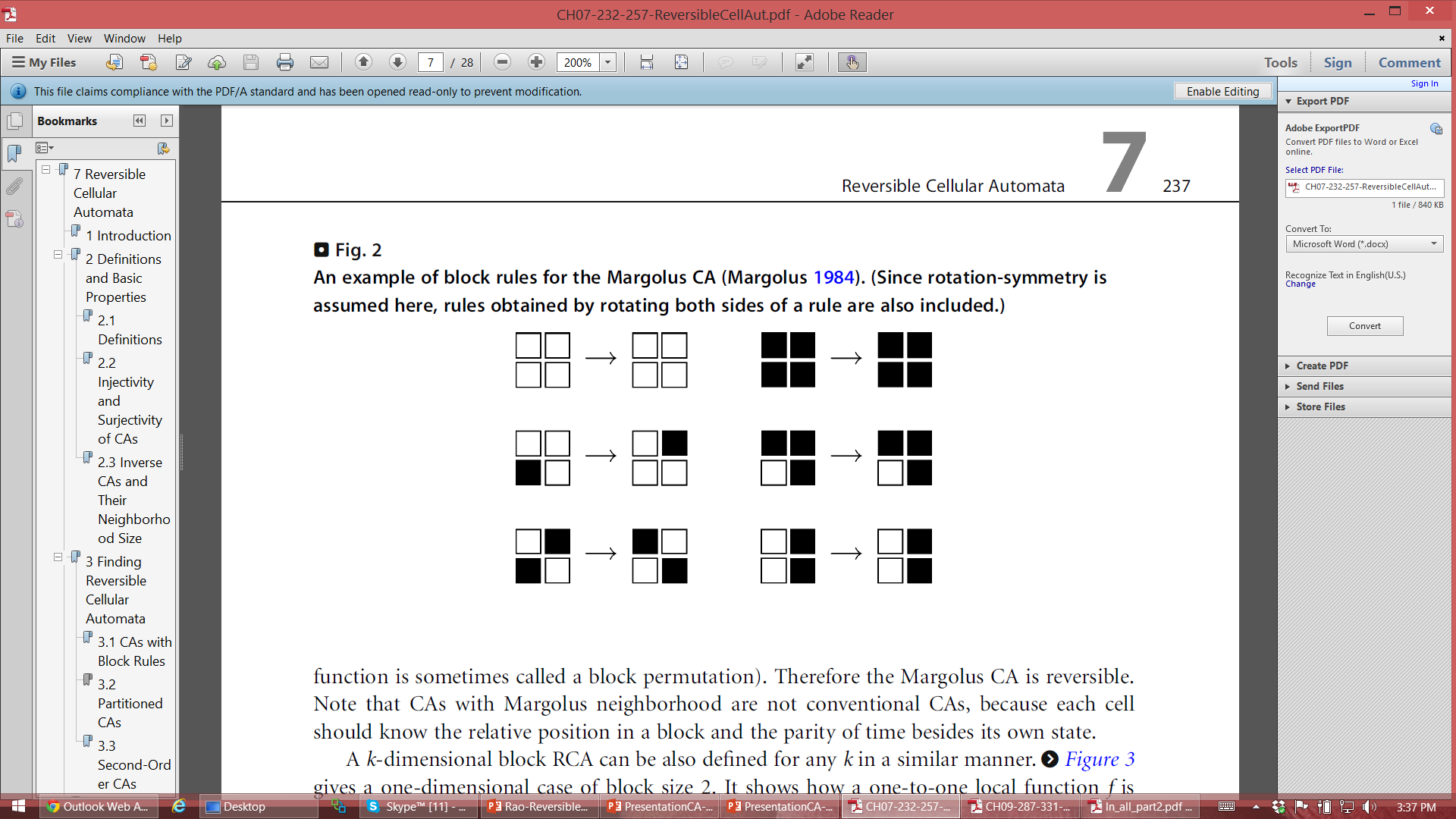 Partitioned CAs
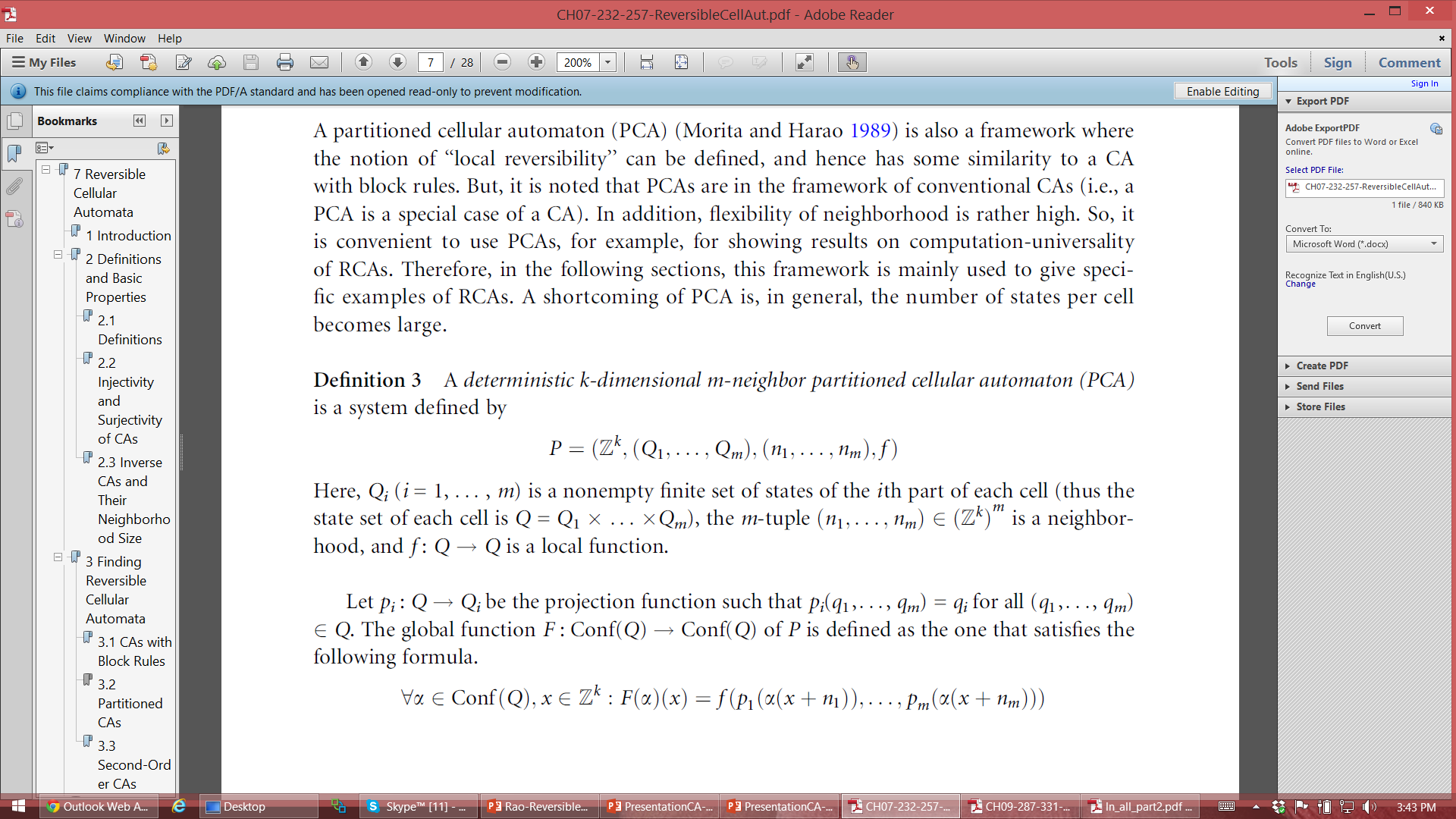 Notice that f is from Q to Q and can be designed to be injective:
	Local  function f is injective iff global function F is injective
PCAs form a subset of the CAs
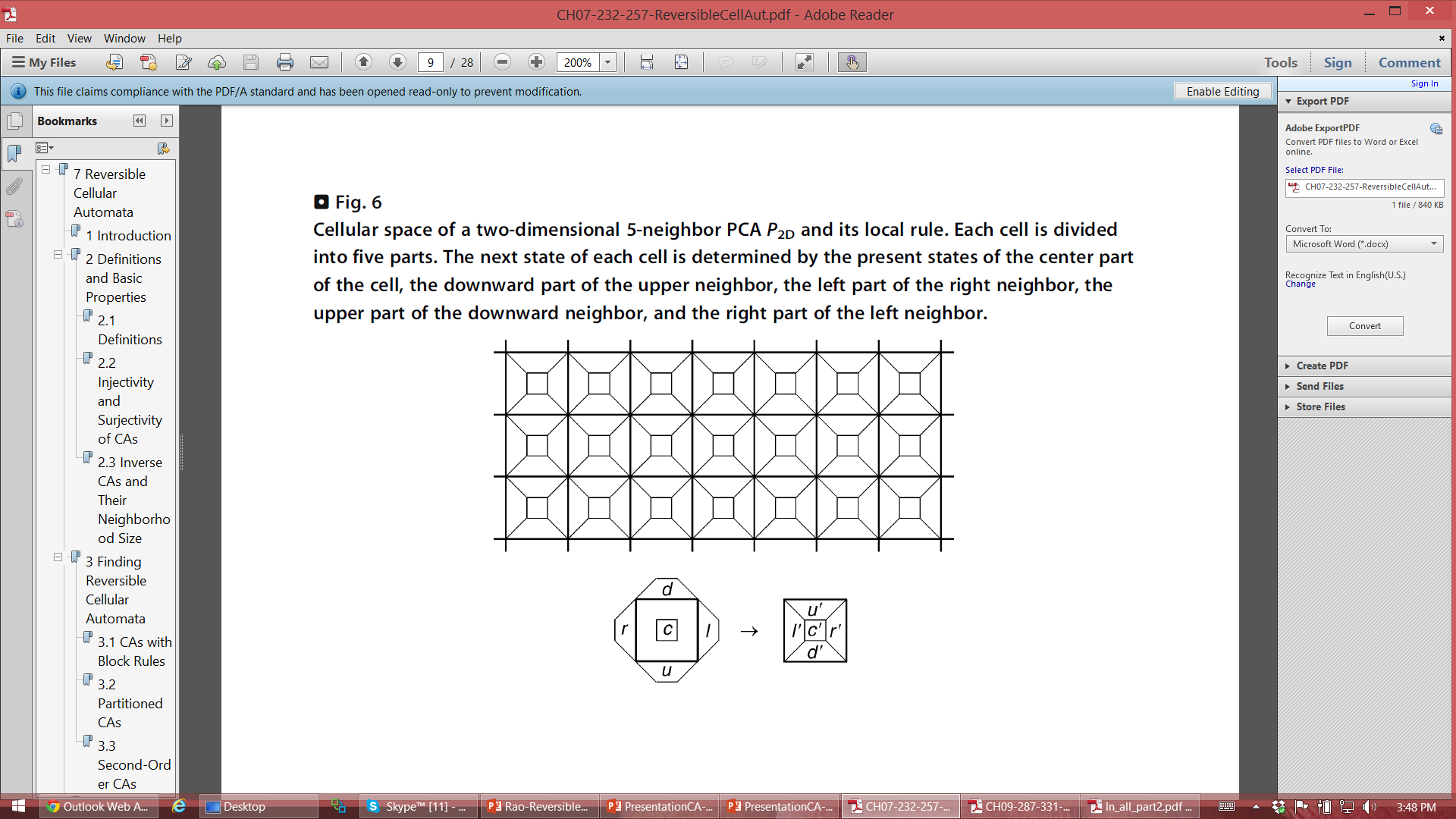 2nd order CAs:

Cells remember their previous state, which is “added” to the outcome of the local rule

Reversible for any local rule 
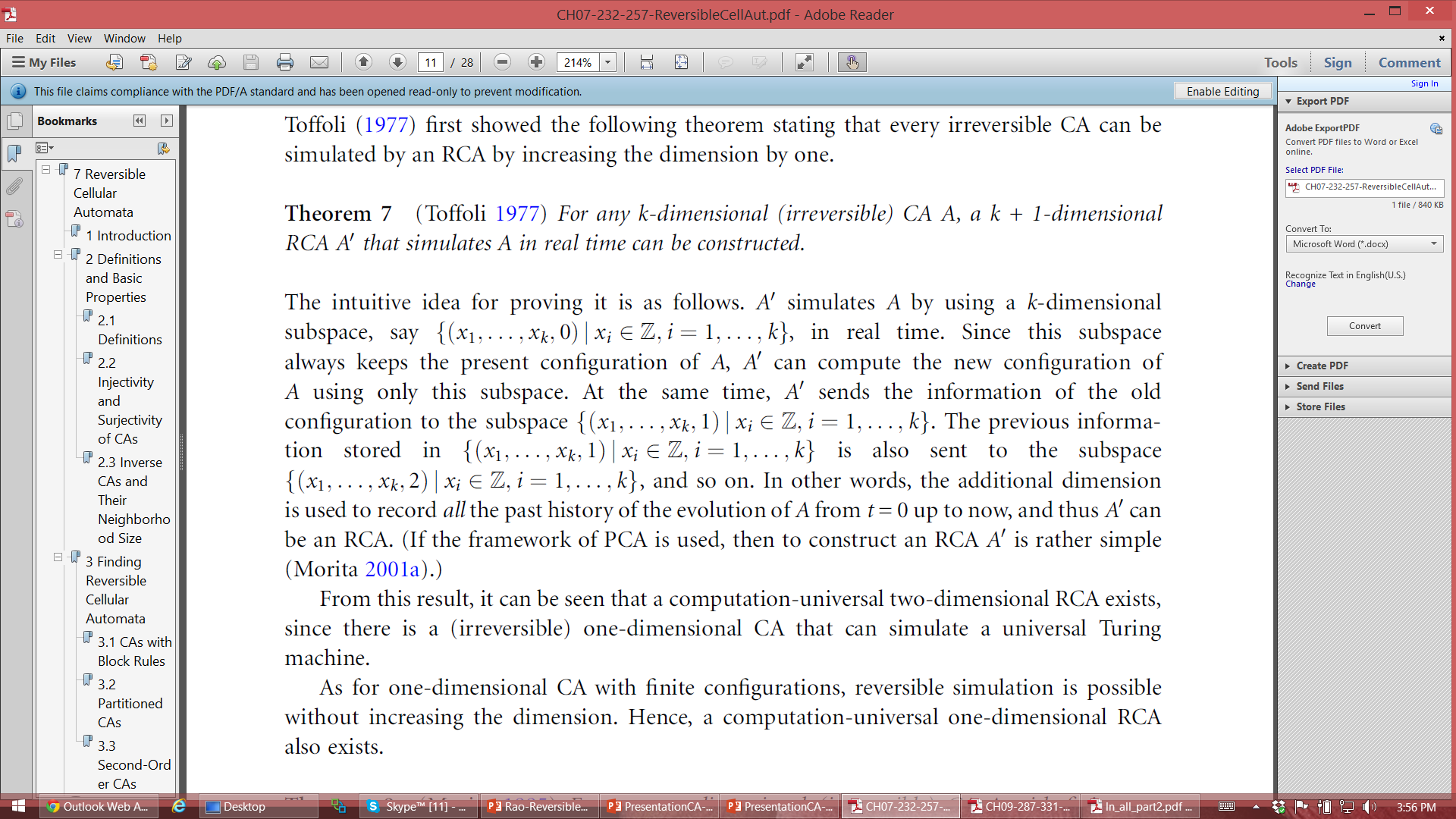 Corollary: There exists a TM-universal 2D RCA
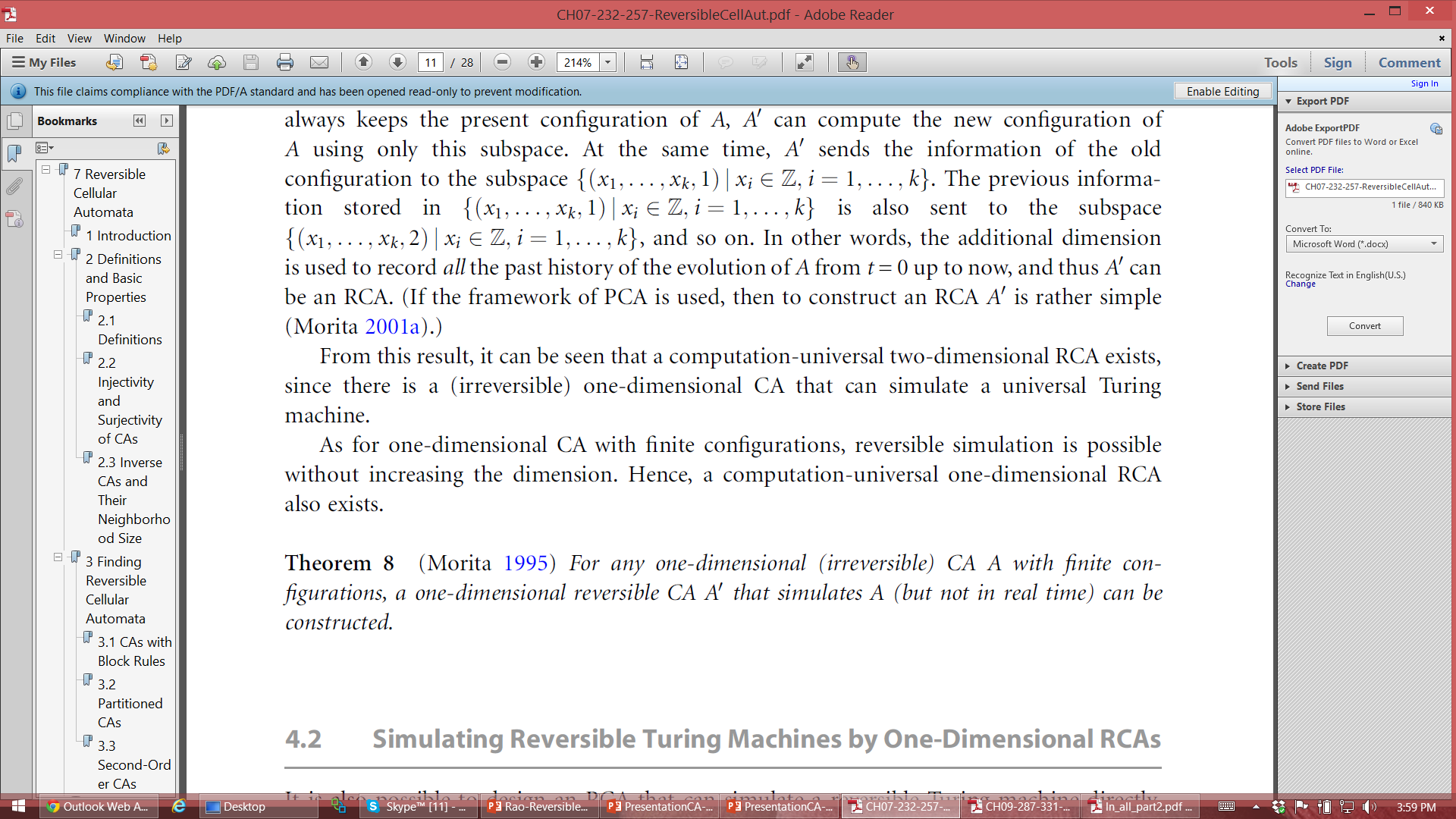 Corollary: There exists a TM-universal 1D RCA
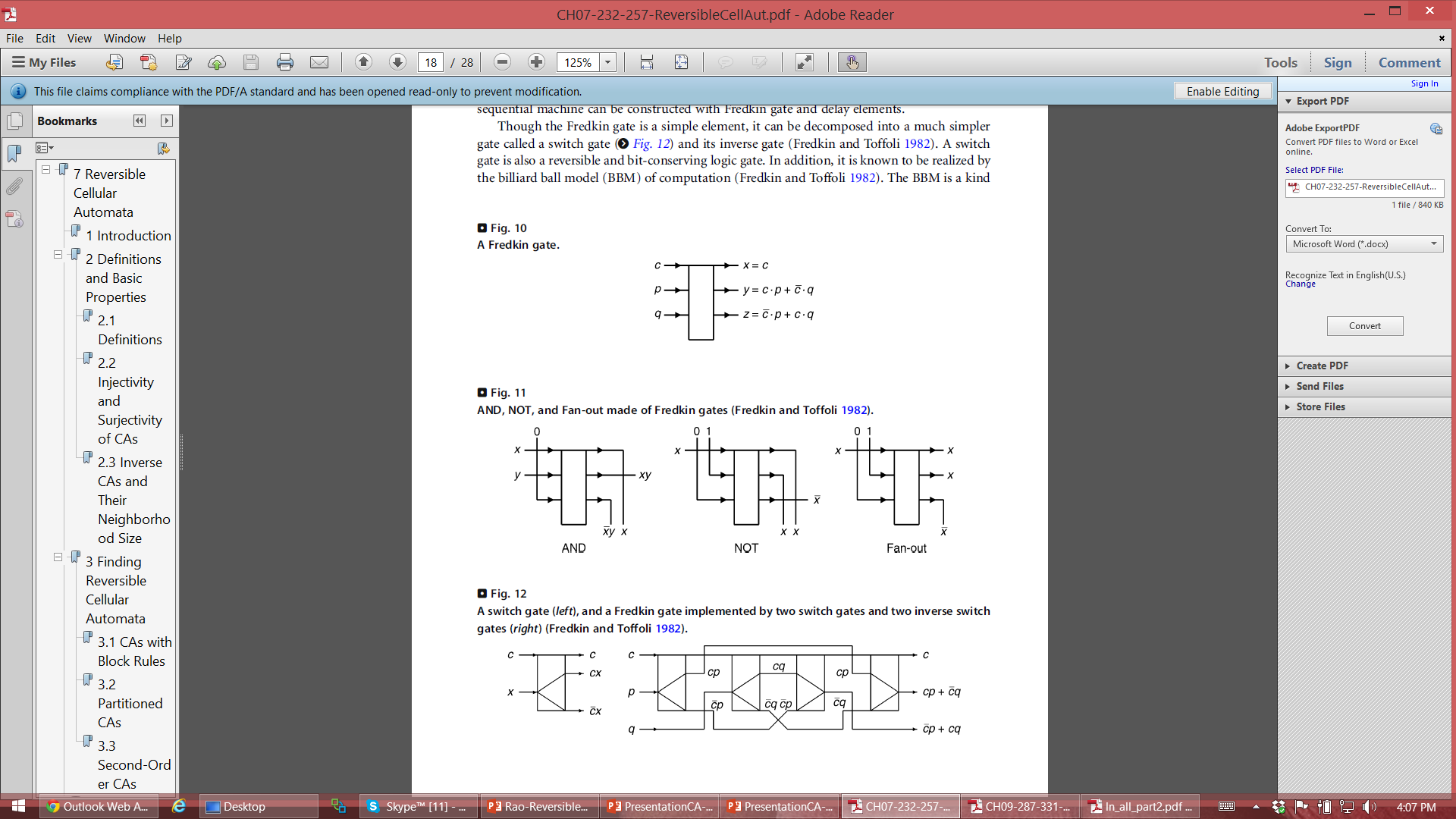 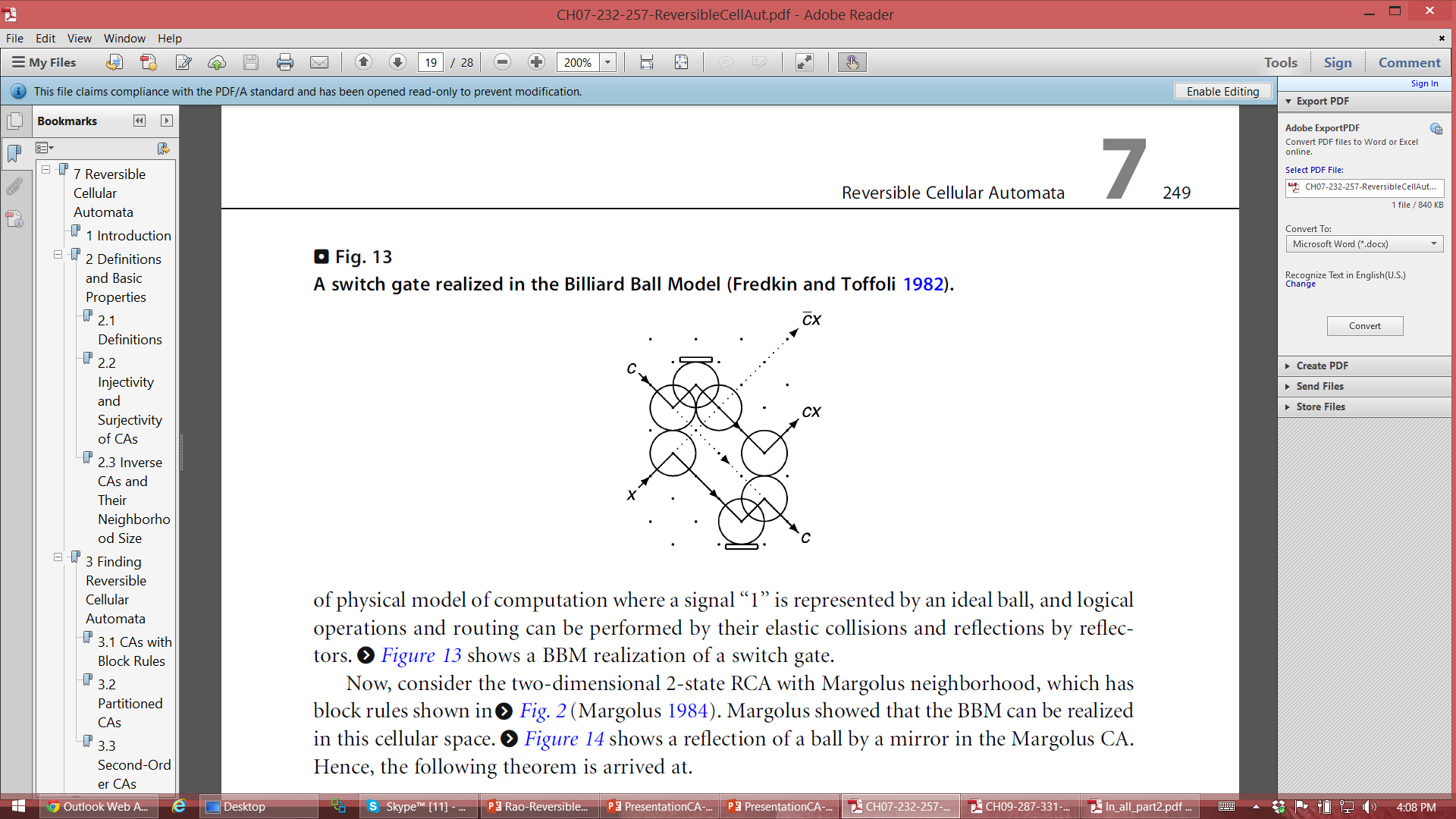 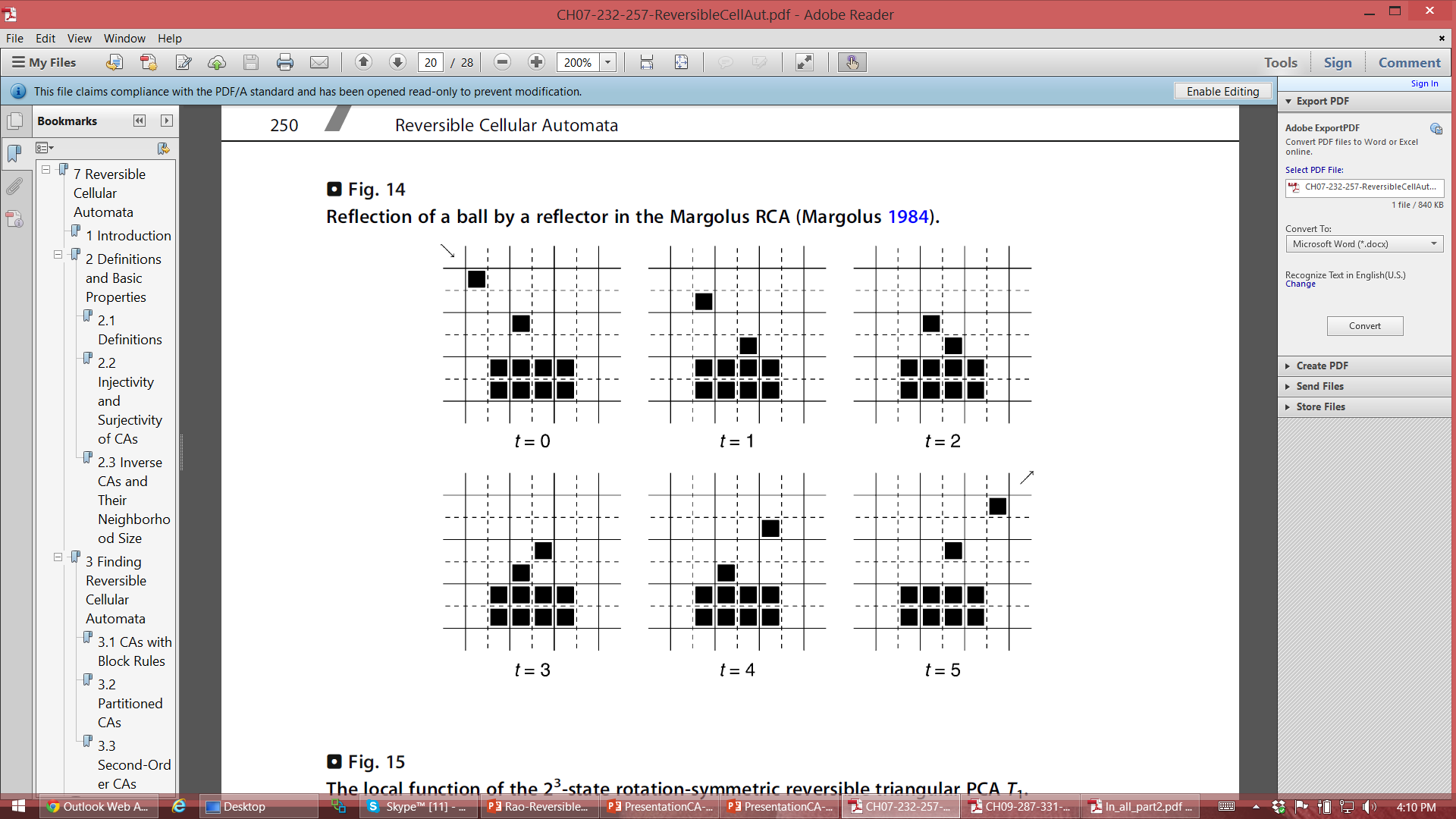 Next lecture: Read Chapter 9

= Read sections 1, 3.1.2, 3.3, 3.4, 4, 5.1, intro 5.2
= Glance over all other (sub-)sections